Ekonomisk återrapportering i Prisma
Hur går det till?
Ekonomisk återrapportering
Den person som tilldelats ansvaret för att utföra rapporteringsuppgiften (vanligtvis en ekonom)
Fyller i uppgifterna i återrapporteringsformuläret, registrerar rapporten

Projektledare
Granskar rapporten
Ekonomisk återrapportering
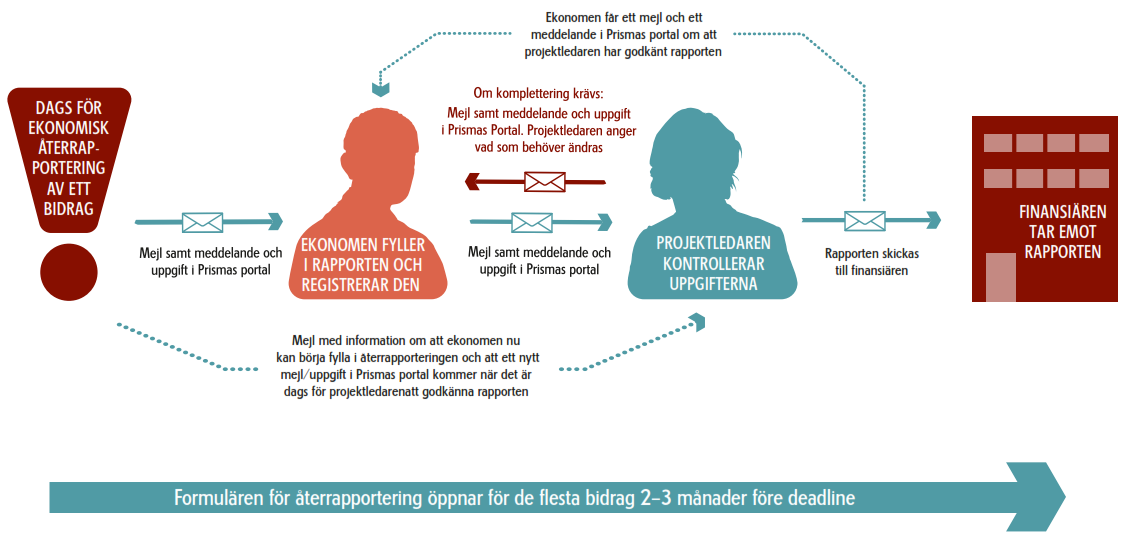 Återrapporteringsformulär
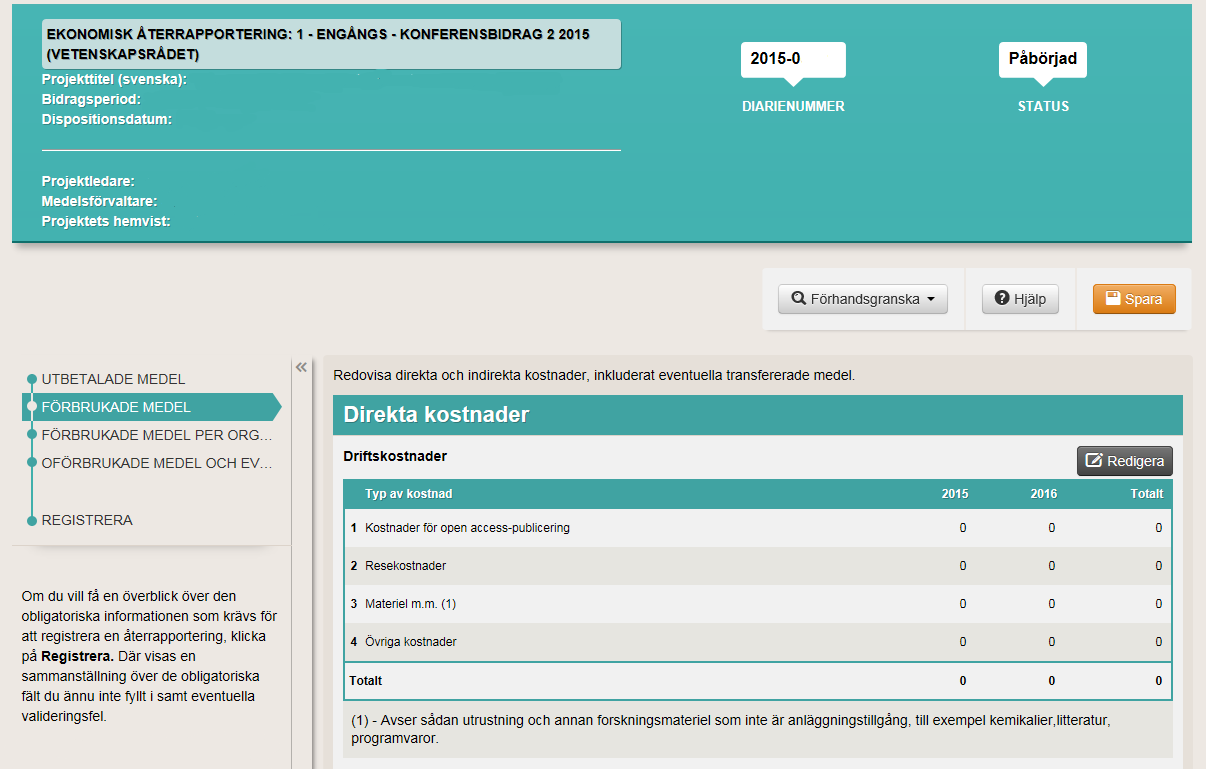 Återrapporteringsformulär
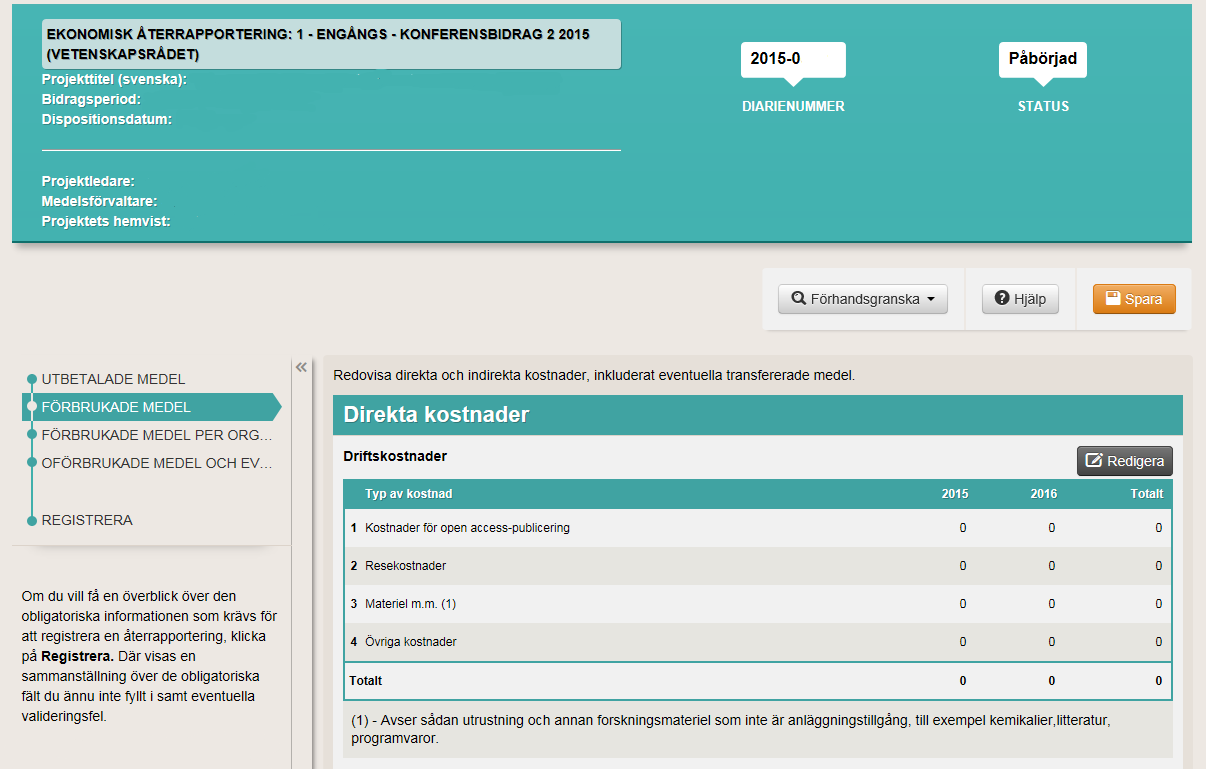 Återrapporteringsformulär
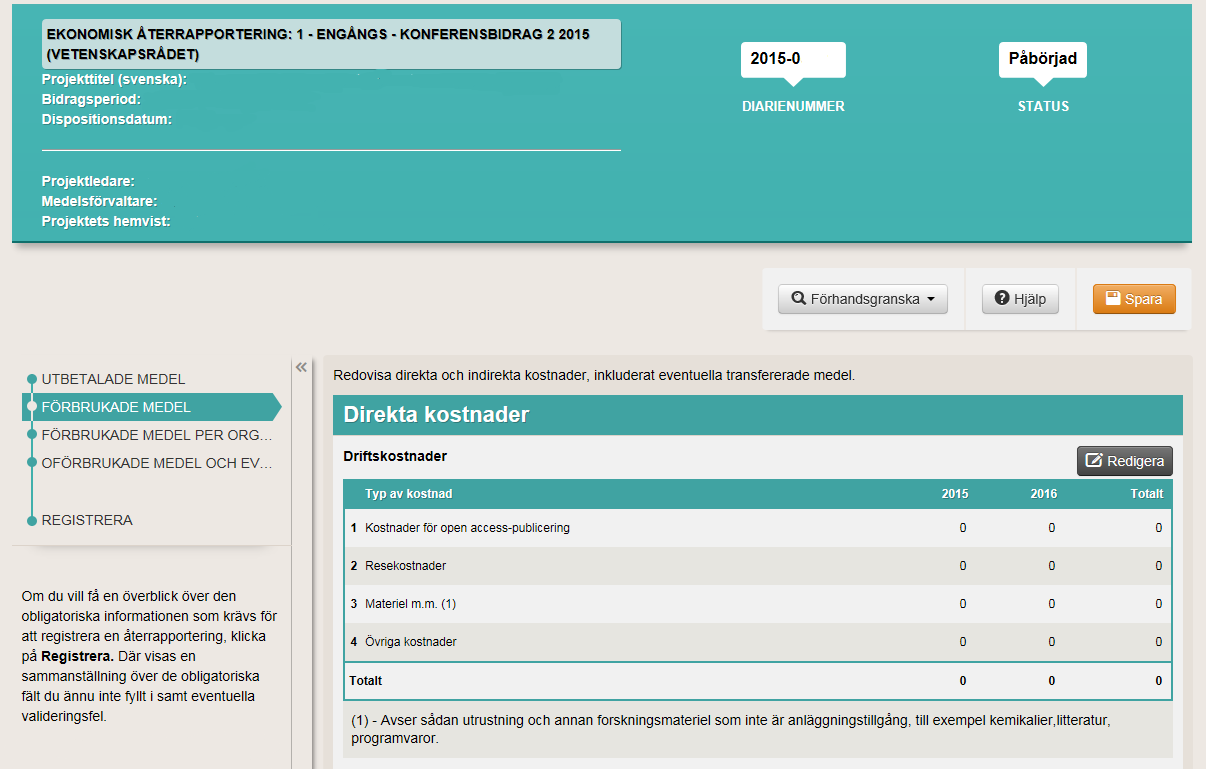 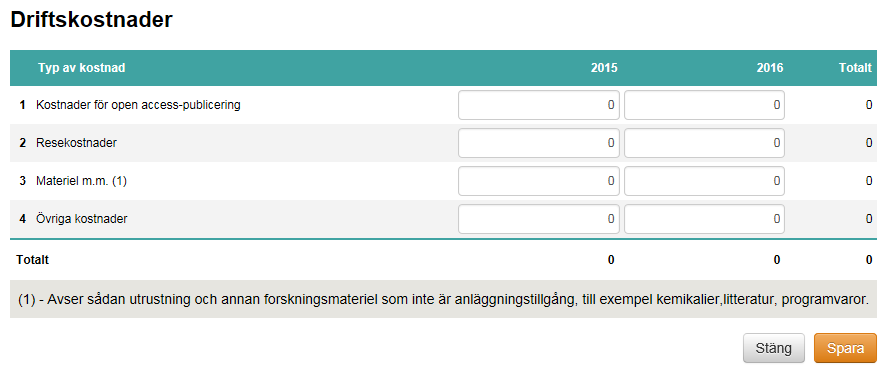 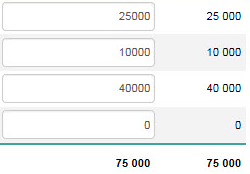 Återrapporteringsformulär
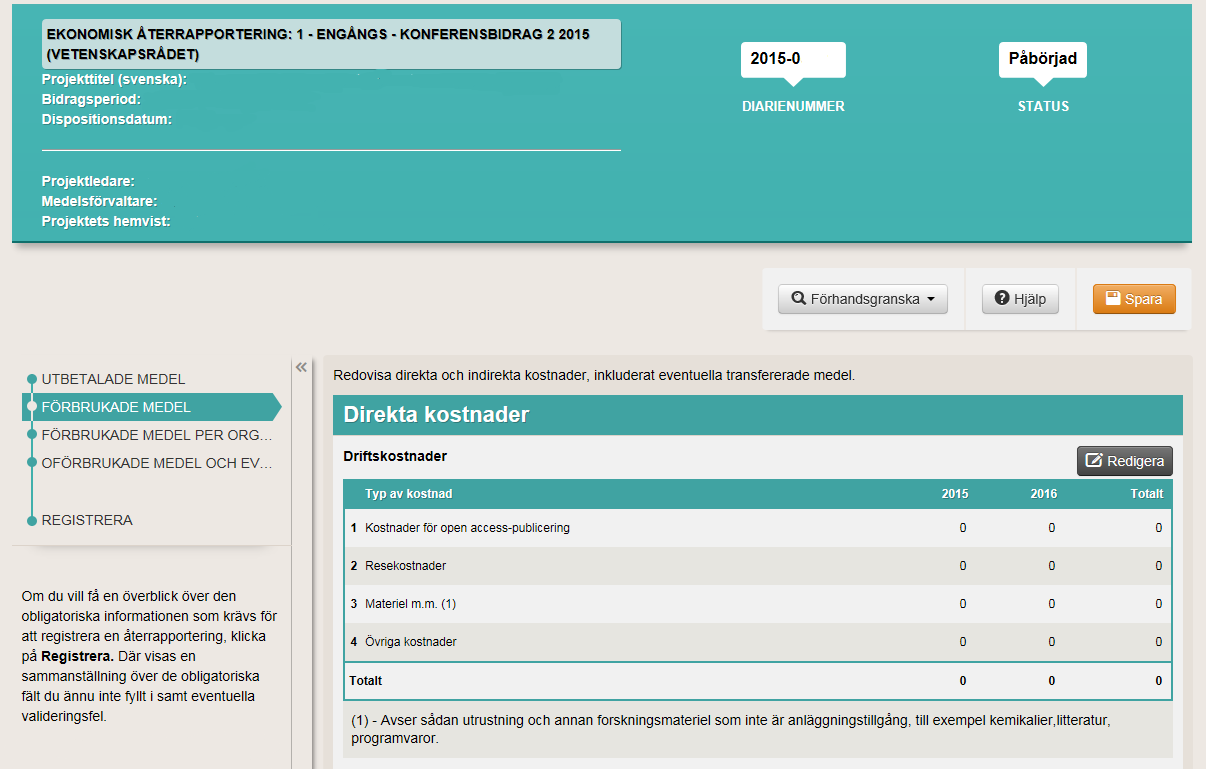 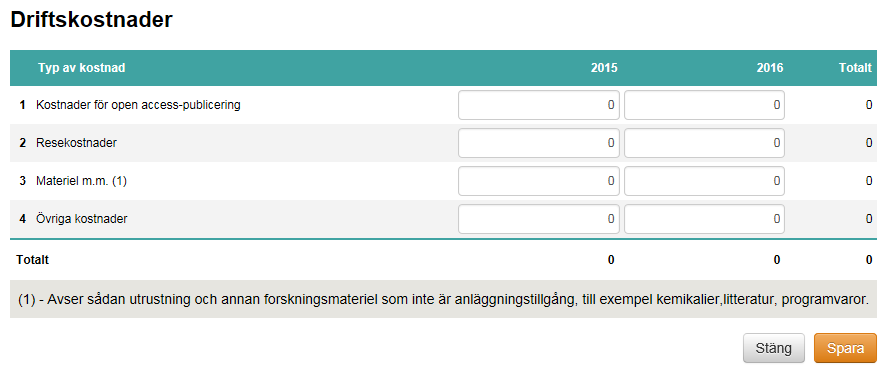 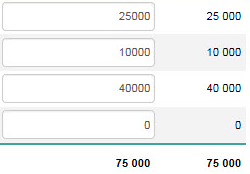 Återrapporteringsformulär
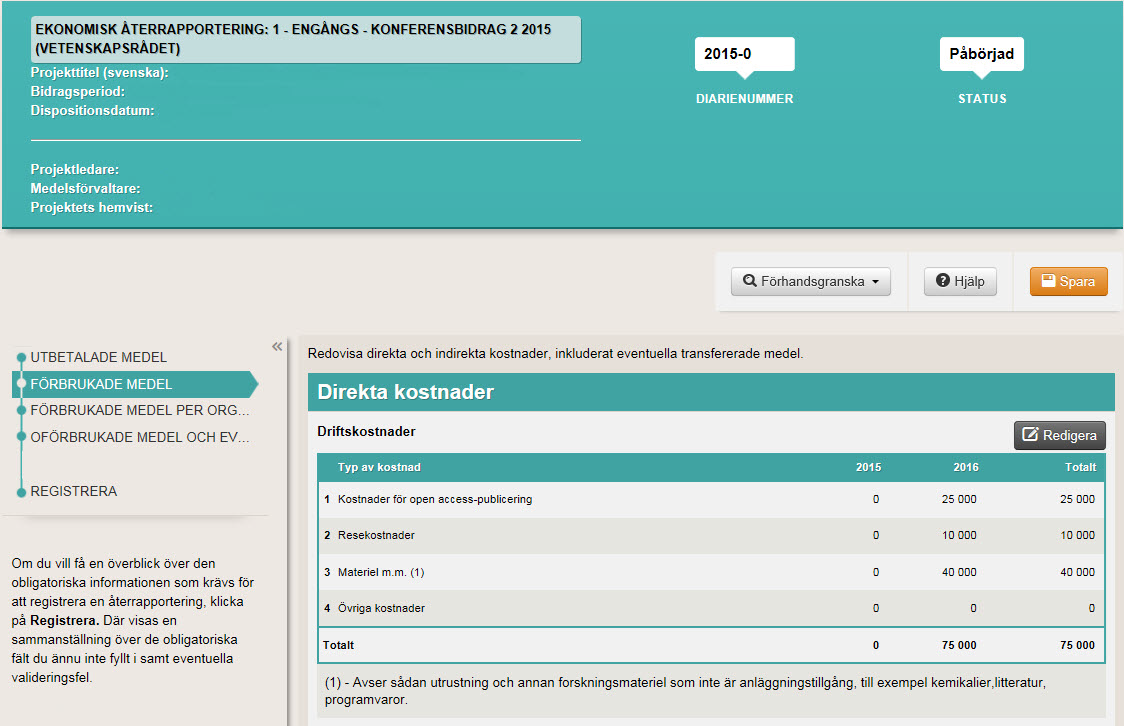 Återrapporteringsformulär
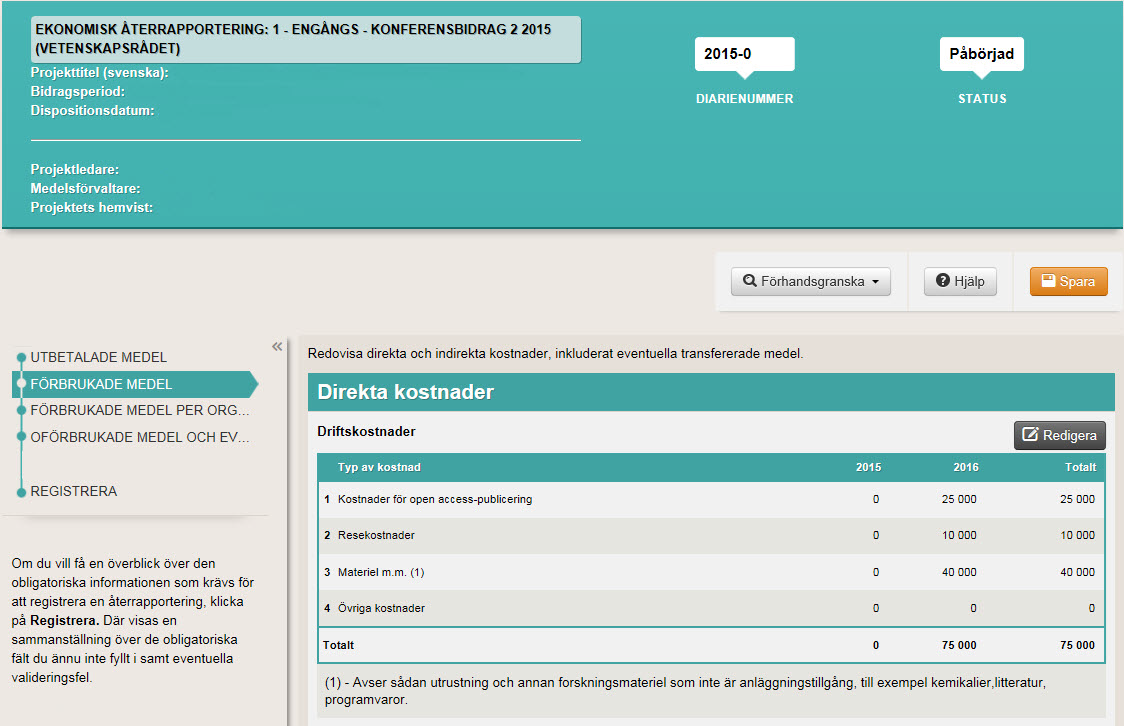 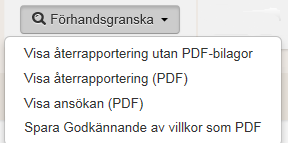 Återrapporteringsformulär
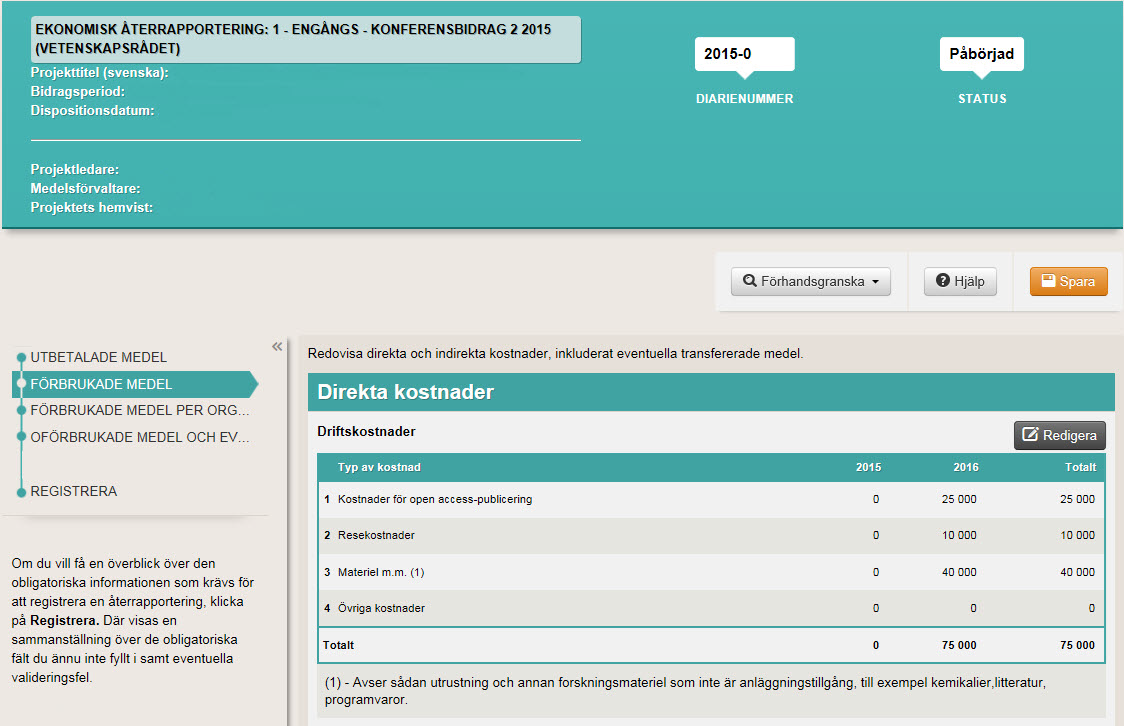 Återrapporteringsformulär
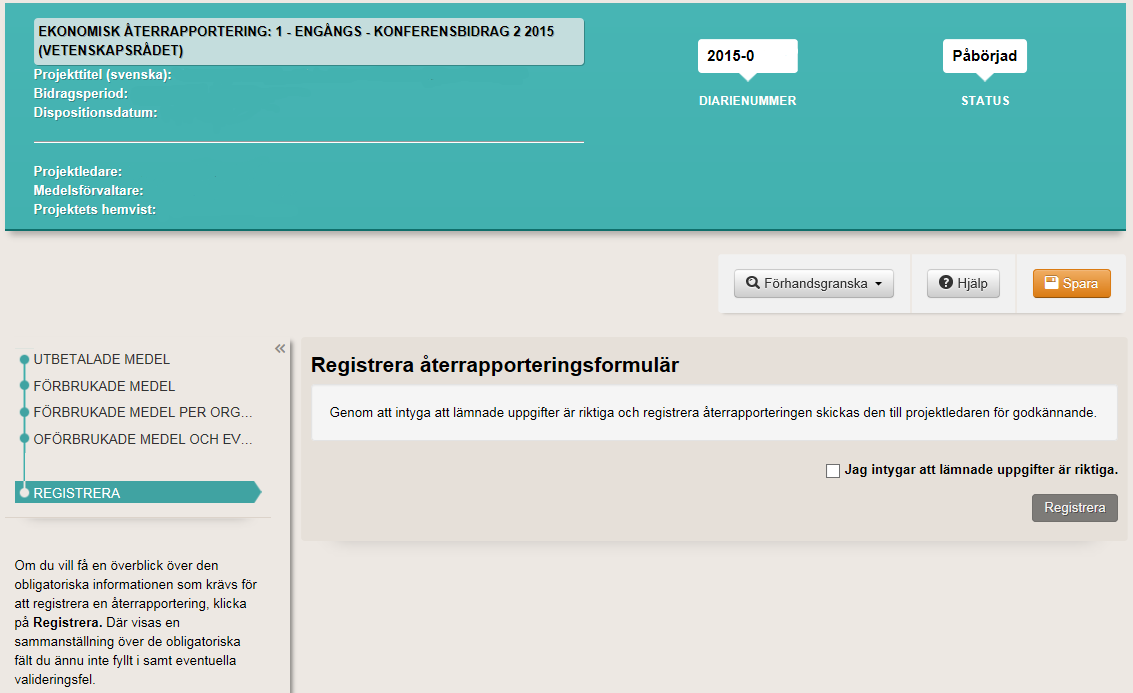 Återrapporteringsformulär
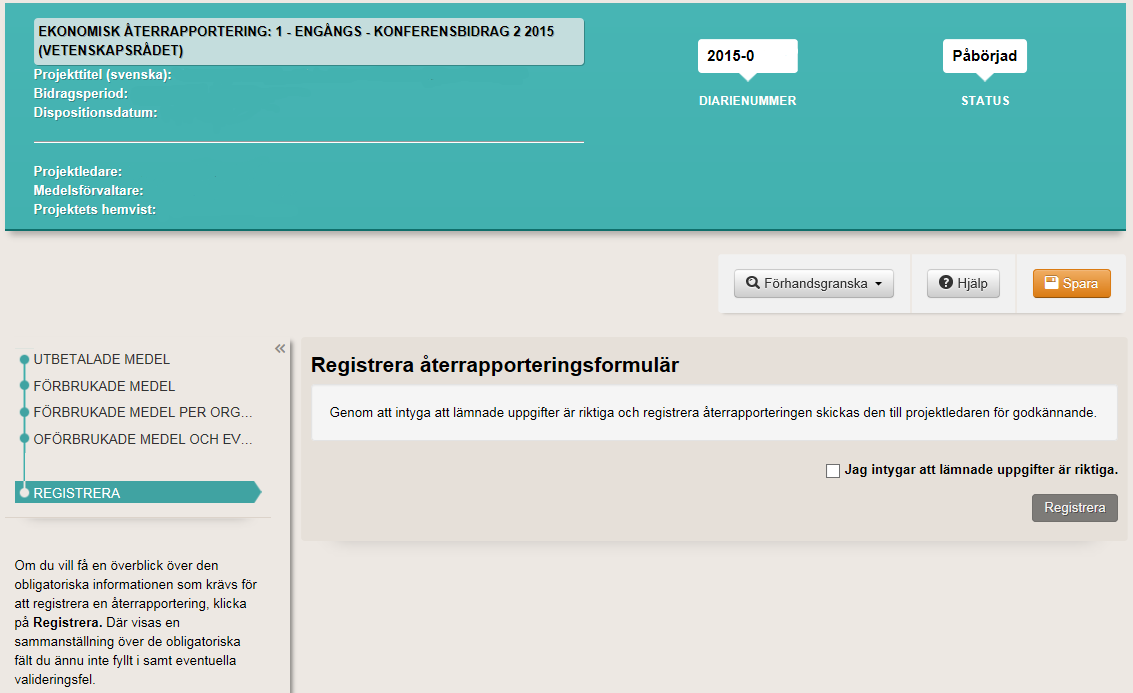 Ekonomisk återrapportering
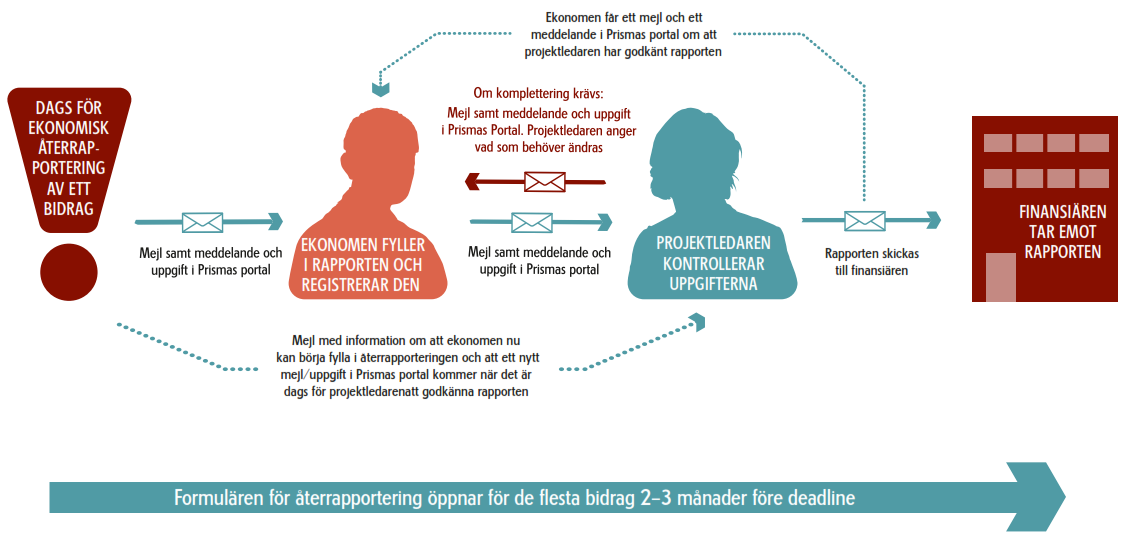 Återrapporteringsformulär
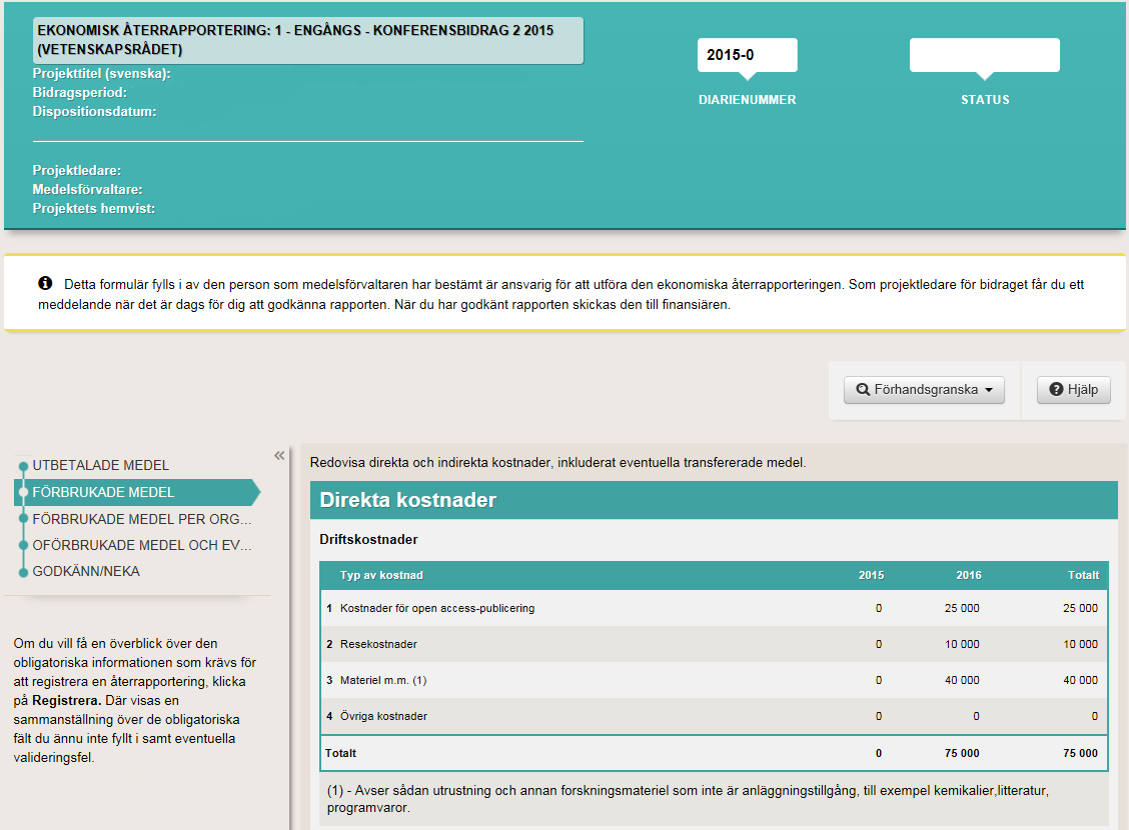 Återrapporteringsformulär
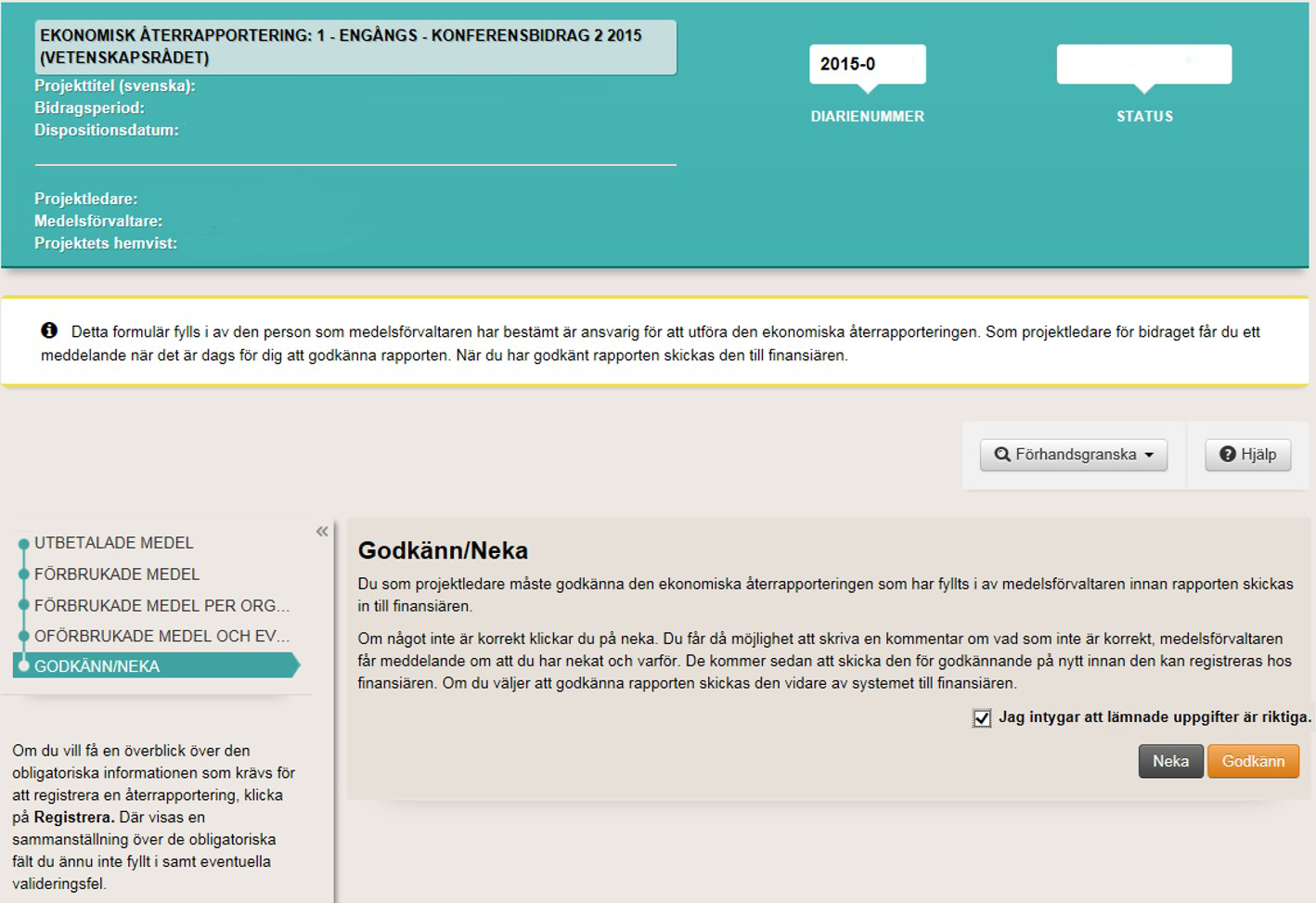 Återrapporteringsformulär
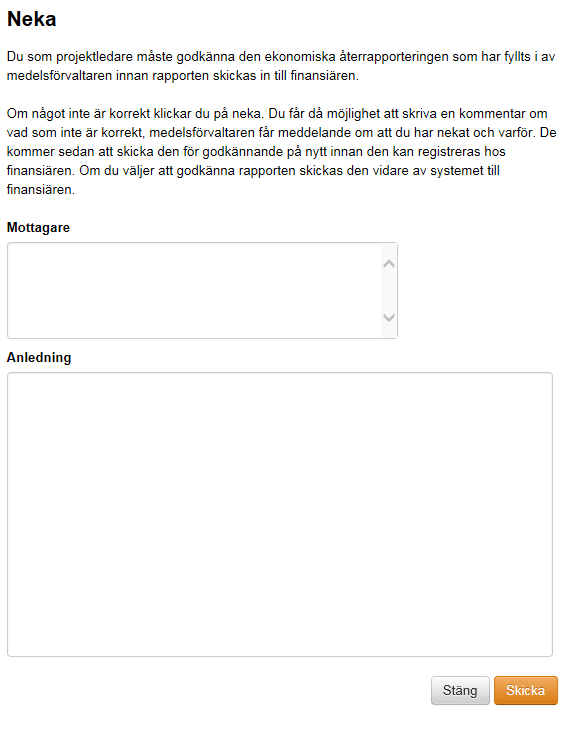 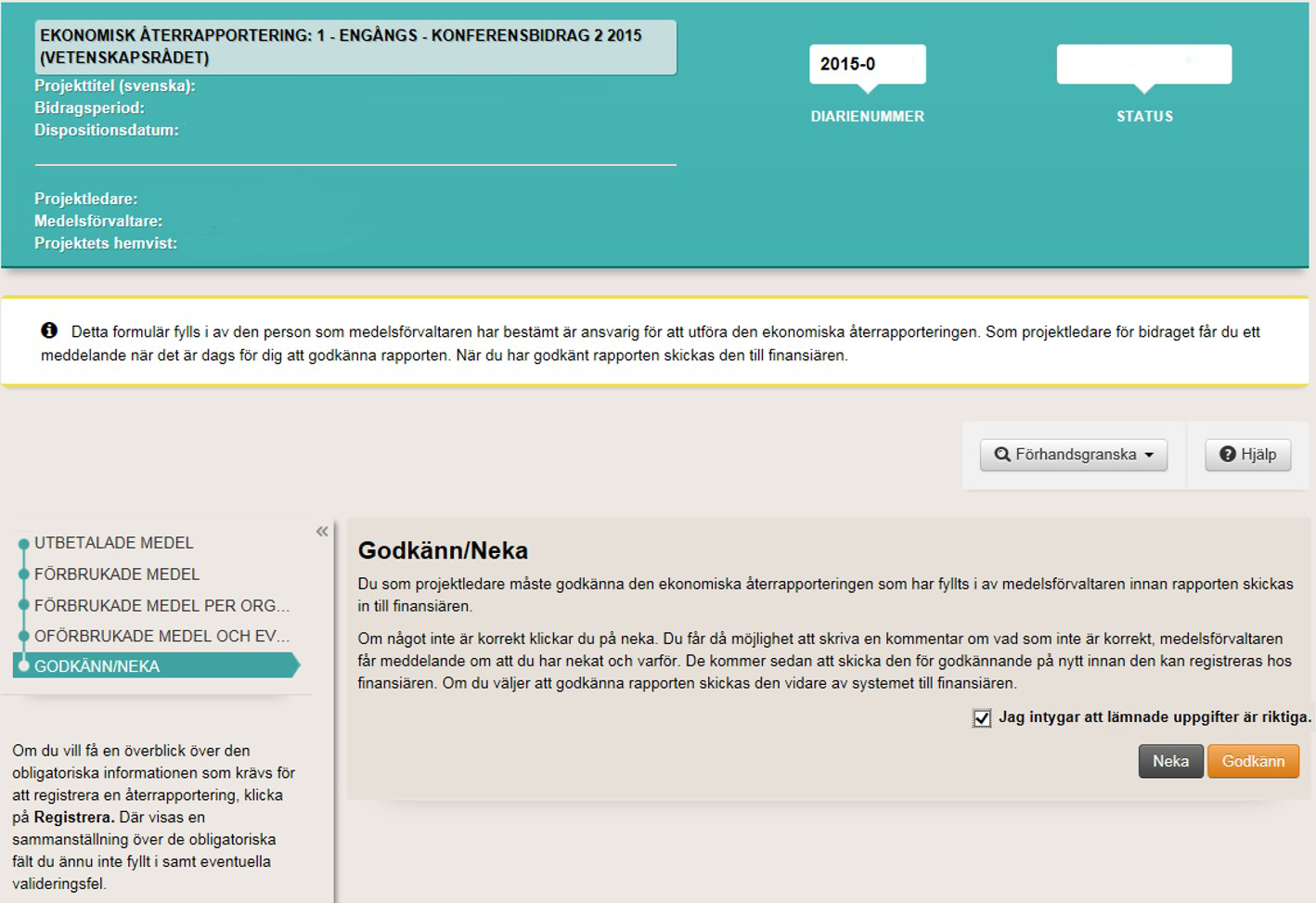 Ekonomisk återrapportering
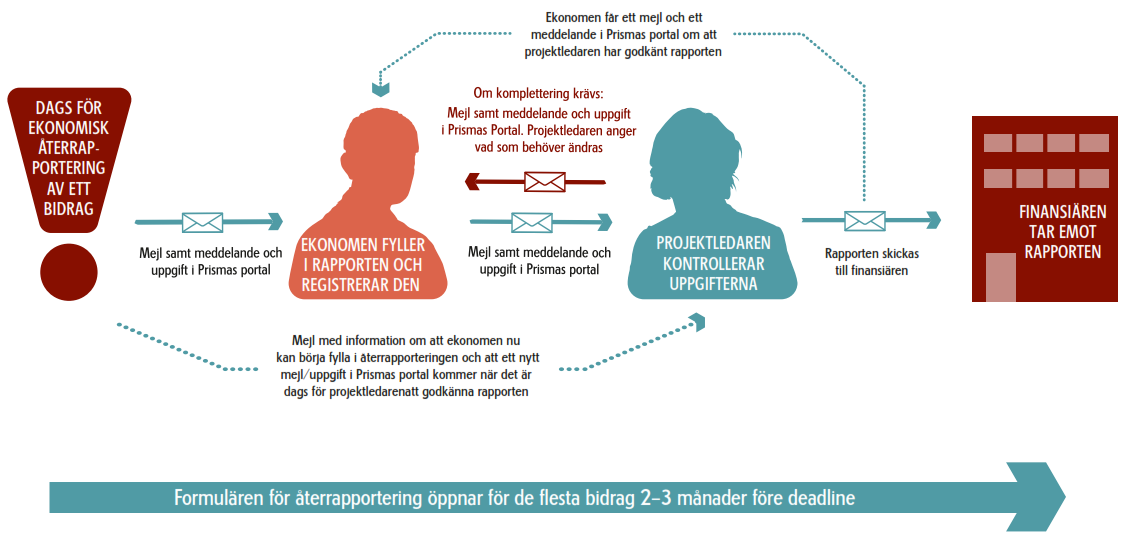 Ekonomisk återrapportering
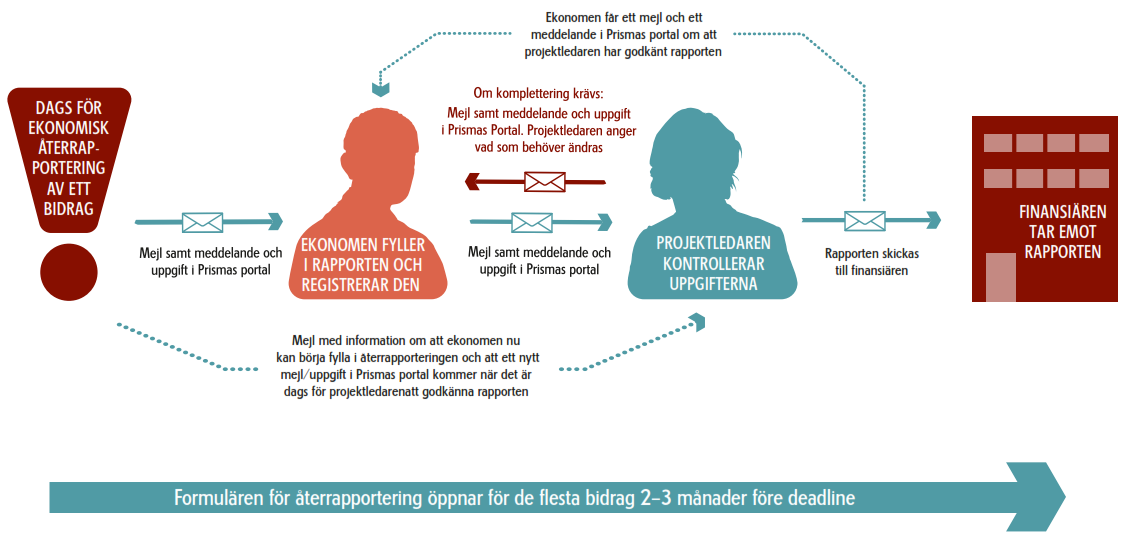 Ekonomisk återrapportering
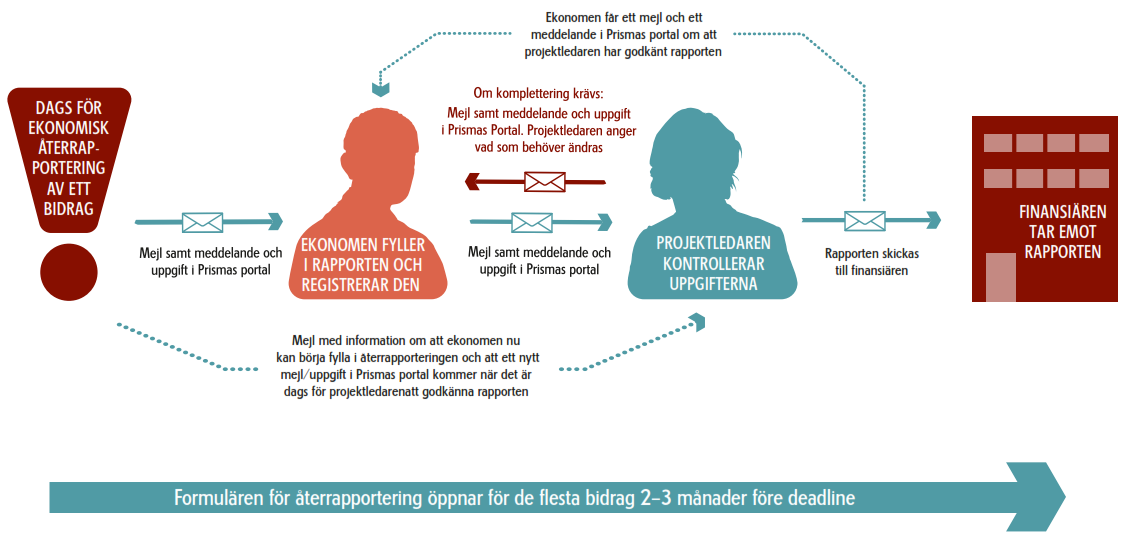 Ekonomisk återrapportering
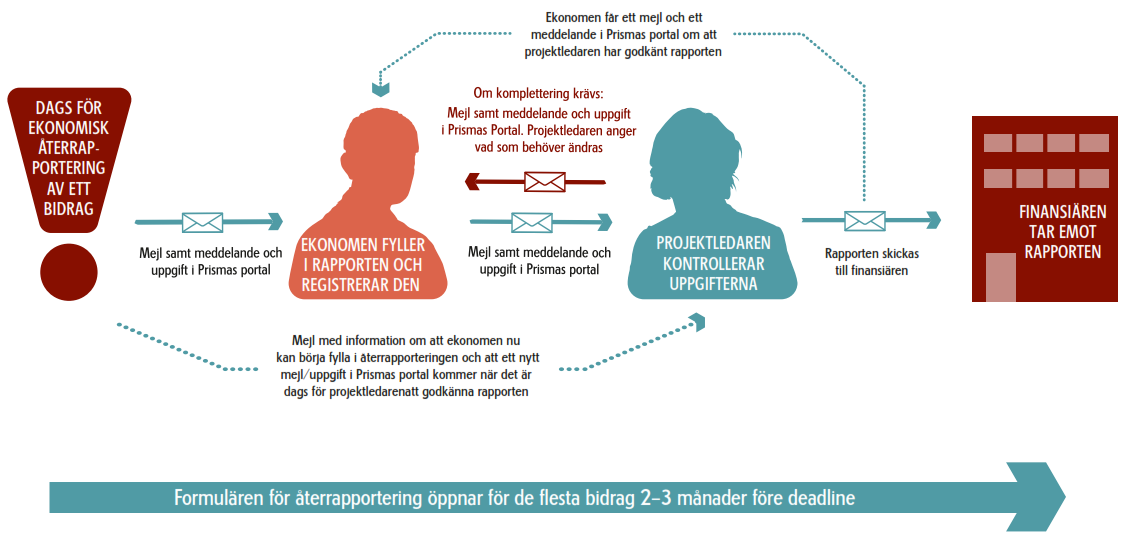 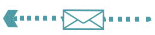